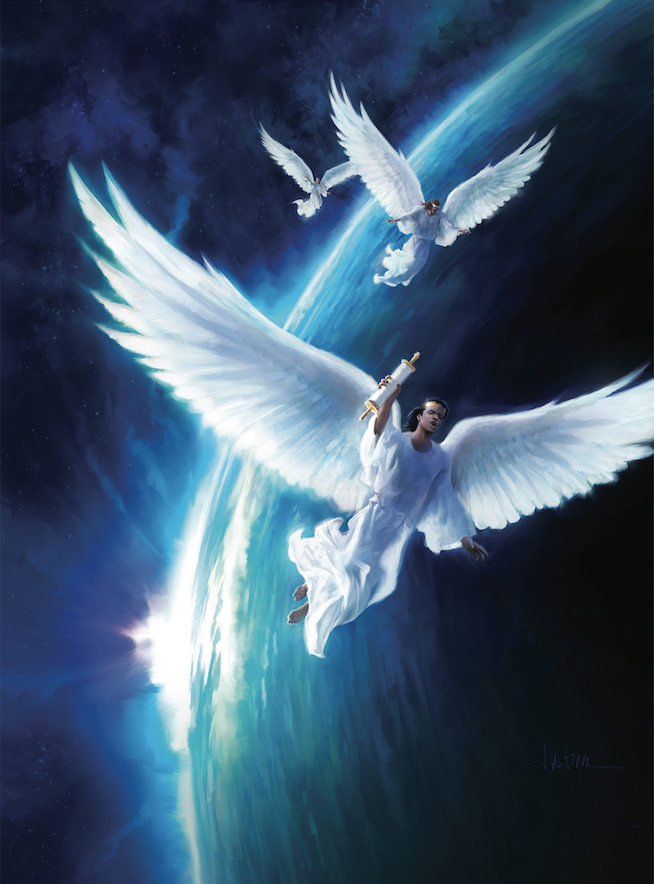 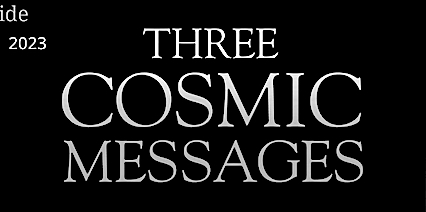 Mark Finley
Principal Contributor
[Speaker Notes: Tatlong Pansansinukob na mga Mensahe]
Three Cosmic Messages
Lesson 10,  June 3, 2023
Satan’s Final     Deceptions
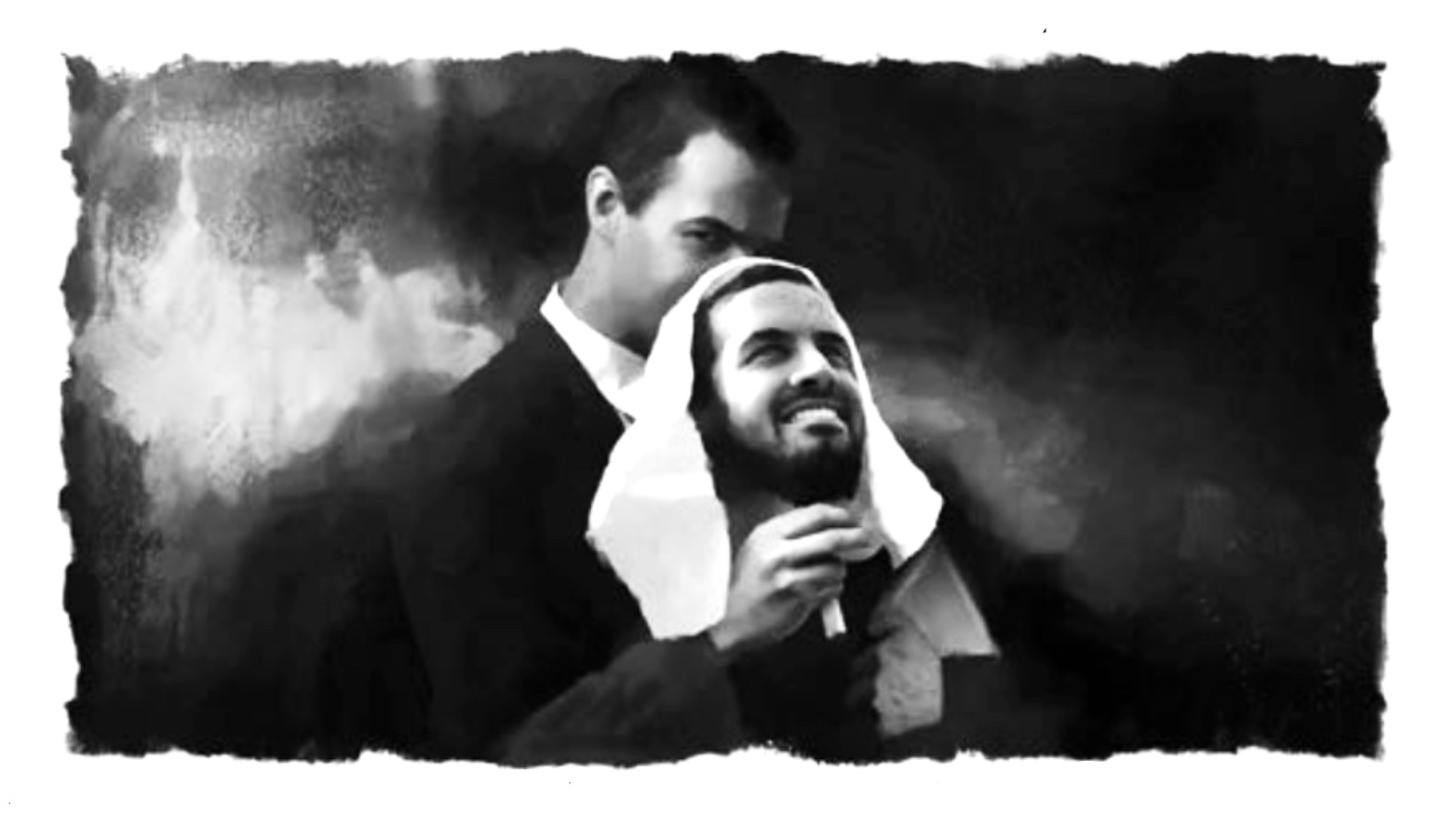 [Speaker Notes: Mga Pangwakas na Pandaraya ni Satanas.]
Satan’s Final Deceptions
Key Text
John 17:17 NKJV
“ ‘Sanctify them by Your truth.                         Your word is truth.’ ”
“ ‘Sanctify them                                                  [purify, consecrate, separate them for Yourself, make them holy]                                       by the Truth;                                                         Your Word is Truth’ ” (AMPC).
[Speaker Notes: Susing Talata. “ ‘Pabanalin mo sila sa katotohanan; ang salita mo ay katotohanan’ ” (Juan 17:17).¶ “ ‘ Pabanalin mo sila [dalisayin, italaga, ihiwalay sila para sa ‘yo, gawin silang banal] sa pamamagitan ng Katotohanan; ang salita mo ay katotohanan’ ” (AMPC)  Amplified Bible, Classic Edition]
Satan’s Final Deceptions
Initial Words
Revelation warns that the “inhabitants        of the earth” will drink a deadly potion  called the “wine of Babylon.”
There are false doctrines and teachings that, in the end, will lead only to death.
However, the world is not left without        the antidote, the protection, against         this spiritual poison:                                           the three angels’ messages.
[Speaker Notes: Panimulang Salita. Nagbabala ang Apocalipsis na ang “mga nakatira sa lupa” ay iinumin ang isang nakamamatay na lason na tinawag na “alak ng Babilonia.” ¶ May mga maling doktrina at katuruan na, sa wakas, ay aakay lamang sa kamatayan. ¶ Gayunman, hindi iniwanan ang sanlibutan na walang panlunas, ang proteksiyon, laban sa espirituwal na lason: ang mga mensahe ng tatlong anghel.]
Satan’s Final Deceptions
Quick Look
1.	Right in Man’s Eyes (Prov. 14:12).
	a. The Faithful Endangered	           	b. The Conscience, a Safe Guide? 
2. Two Satanic Deceptions
	a. Immortality of the Soul (Rev. 16:13, 14).
	b. Sunday as Day of Worship (Eze. 8:16).
3. Two Necessary Responses 
	a. A Call to Faithfulness (John 17:17).                      
	b. Grace for Obedience (Rom. 1:5).
[Speaker Notes: (1) Tama sa mga Mata ng Tao (Kawikaan 14:12).
      a. Naisapanganib ang Matatapat 
      b. Ang Konsiyensya, isang Maaasahang Gabay?
(2) Dalawang Pandaraya ni Satanas
      a. Imortalidad ng Kaluluwa (Apocalipsis 16:13, 14). 
      b. Linggo Bilang Araw ng Pagsamba (Ezekiel 8:16). 
(3) Dalawang Kinakailangang Tugon
      a. Isang Panawagan sa Katapatan (Juan 17:17).
      b. Biyaya para sa Pagsunod (Roma 1:5)]
Satan’s Final Deceptions
1. Right in Man’s Eyes 
a. The Faithful Endangered
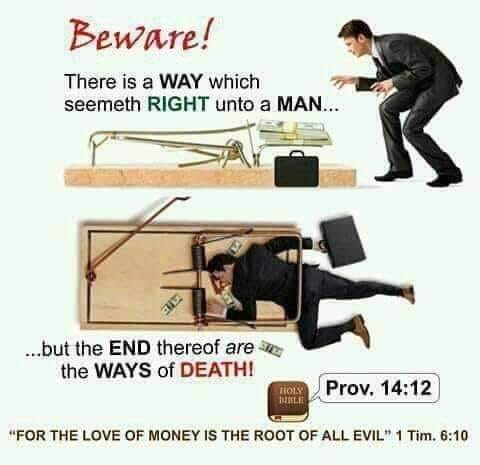 [Speaker Notes: 1. Tama sa Mata ng Tao. a. Naisapanganib ang Matapat.  “Mayroong daan na tila matuwid sa isang tao, ngunit mga daang tungo sa kamatayan ang dulo nito” (Kawikaan 14:12).]
1. Right in Man’s Eyes 
a. The Faithful Endangered
“ ‘For false christs and false prophets will   rise and show signs and wonders to deceive, if possible, even the elect’ ” (Mark 13:22).
	• Who are “the elect”? “ ‘And He will 	send His angels…, and they will gather 	together His elect from the four winds….’ ” 	(Matt. 24:31). 
	• Deception will be so great that even 	the faithful ones will be in danger of         	being deceived.
[Speaker Notes: “ ‘Sapagkat lilitaw ang mga huwad na Cristo at ang mga huwad na propeta. Magpapakita sila ng mga himala at mga kababalaghan upang kung maaari'y mailigaw nila ang mga hinirang’ ” (Marcos 13:22). ¶ • Sino ang mga hinirang? “ ‘Isusugo niya ang kanyang mga anghel…at kanilang titipunin ang kanyang mga hinirang mula sa apat na hangin…’ ” (Mateo 24:31). ¶ • Magiging napakalaki ng pandaraya na kahit ang mga matatapat ay maisasapanganib sa pagiging nadaya.]
1. Right in Man’s Eyes 
a. The Faithful Endangered
“So the great dragon was cast out, that serpent of old, called the Devil and Satan, who deceives the whole world; he was cast to the earth, and his angels were cast out with him” (Rev. 12:9).
	• God is going to have some faithful 	people in the last days, as He has had 	all through the ages. However, the 	wording here shows just how wide-	spread Satan’s deception really is.
[Speaker Notes: “At itinapon ang malaking dragon, ang matandang ahas, na tinatawag na Diyablo at Satanas, ang nandaraya sa buong daigdig. Itinapon siya sa lupa, kasama ang kanyang mga anghel” (Apocalipsis 12:9). ¶ • Ang Diyos ay magkakaroon ng matatapat na bayan sa huling araw, gaya ng nagkaroon Siya sa buong kapanahunan. Gayunman, ang pagkakasabi rito ay nagpapakita kung gaano kalawak talaga ang pandaraya ni Satanas.]
1. Right in Man’s Eyes 
b. The Conscience, a Safe Guide?
“The heart is deceitful above all things, and desperately wicked; who can know it?” (Jer. 17:9).	
	• People are often told to follow their 	own conscience in order to determine    	for themselves what is right or wrong, 	good or evil, and then live accordingly.  
	• But we are all sinners, all corrupted: 	“There is none righteous, no, not one… 	there is none who does good, no, not one.”
[Speaker Notes: b. Ang Konsiyensya, isang Maaasahang Gabay?  “Ang puso ay mandaraya kaysa lahat ng bagay, at lubhang napakasama; sinong makakaunawa nito?”(Jeremeias 17:9). ¶ • Madalas sinasabihan ang mga tao na sundin ang kanilang sariling konsiyensya upang alamin para sa sarili ang tama o mali, mabuti o masama. At pagkatapos ay mamuhay ayon dito. ¶ • Subalit lahat tayo’y makasalanan, lahat ay napasama: “ ‘Walang matuwid, wala, wala kahit isa…walang gumagawa ng mabuti, wala, wala kahit isa’” (Roma 3:10-12).]
1. Right in Man’s Eyes 
b. The Conscience, a Safe Guide?
To trust our own sentiments is almost a guaranteed way to get it wrong and even to do wrong. 
	• A lot of evil has been perpetrated by 	people utterly convinced of the rightness 	of their cause. They followed the “way 	that seems right” to them.
	• Immerse ourselves in the Word of 	God, surrender to the Holy Spirit, learn 	truth from error and good from evil.
[Speaker Notes: Ang pagtiwalaan ang sarili nating damdamin ay halos isang garantisadong paraan upang mali ang makuha at kahit pa mali ang magawa. ¶ • Maraming masama ang naisagawa ng taong lubos na naniniwala sa pagiging tama ng kanilang layunin. Sinunuod nila ng “daang tila tama” sa kanila. ¶ • Magbabad sa Salita ng Diyos, sumuko sa Banal na Espiritu, alamin ang katotohanan kaysa kamalian at mabuti kaysa masama.]
Satan’s Final Deceptions 
2. Two Satanic Deceptions 
a. Immortality of the Soul
Revelation 16:13, 14 NKJV
“And I saw three unclean spirits like frogs coming out of the mouth of the dragon,     out of the mouth of the beast, and out of   the mouth of the false prophet. For they are spirits of demons, performing signs, which go out to the kings of the earth and
of the whole world, to gather them to the battle of that great day of God Almighty.”
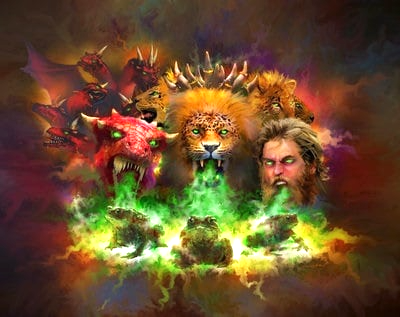 [Speaker Notes: 2. Dalawang Pandaraya ni Satanas. a. Imortalidad ng Kaluluwa. “At nakita kong lumabas sa bibig ng dragon at mula sa bibig ng halimaw at mula sa bibig ng bulaang propeta ang tatlong espiritung karumaldumal, na gaya ng mga palaka. Sila'y mga espiritu ng mga demonyo na gumagawa ng mga tanda; pumupunta sa mga hari ng buong daigdig, ¶ upang tipunin sila sa digmaan ng dakilang araw ng Diyos na Makapangyarihan sa lahat” (Apocalipsis 16:13, 14).]
2. Two Satanic Deceptions 
a. Immortality of the Soul
“Babylon…has become a dwelling place of demons, a prison for every foul spirit, and  a cage for every unclean and hated bird! [B]y your sorcery all the nations were deceived” (Rev. 18:2, 23).
	• Such expressions as the “dwelling place 	of demons” or “spirits of demons” and 	“sorcery” all indicate demonic activity.
	• One of the two great deceptions in the 	last days is “the immortality of the soul.”
[Speaker Notes: Ang Babilonia’y “naging tirahan ng mga demonyo, pugad ng bawat espiritung karumaldumal, at pugad ng bawat karumaldumal at kasuklamsuklam na mga ibon. [D]inaya ng iyong pangkukulam ang lahat ng mga bansa’ (Apocalipsis 18:2, 23). ¶ • Ang gayong mga pahayag gaya ng ang “tirahan ng mga demonyo” o “mga espiritu ng demonyo” at “pangkukulam” ay lahat nagpapakita ng mga gawain ng demonyo.¶ • Isa sa dalawang malalaking pandaraya sa mga huling araw ay “ang imortalidad ng kaluluwa.”]
2. Two Satanic Deceptions 
a. Immortality of the Soul
• Even in the Christian world, the idea of 	the soul being immortal is all but staple 	Christian doctrine.
	•  Many Christians believe that, at death, 	the saved go soaring off to heaven, and 	the lost descend into hell.
	• This kind of thing is taught all the time 	from pulpits; in classrooms; and, 	especially, at funerals.
[Speaker Notes: • Kahit sa sanlibutan ng mga Kristiyano, ang ideya na ang kaluluwa ay imortal ay halos nangingibabaw na Kristiyanong doctrina. ¶ • Maraming Kristiyano ang naniniwala na, sa kamatayan, ang naligtas ay lumilipad palangit, at ang nawaglit ay bababa sa impeyerno .¶ • Ang bagay na ito’y laging itinuturo mula sa pulpito; sa silid-aralan; at lalo na sa mga paglilibing.]
a. Immortality of the Soul 
Life After Death
• Ecclesiastes 9:5. “For the living know that they will die; but the dead know nothing,
and they have no more reward, for the memory of them is forgotten.” 
• 1 Thessalonians 4:16, 17. “For the Lord Himself will descend from heaven…. And the dead in Christ will rise first. Then we who are alive and remain shall be caught up together with them in the clouds to meet the Lord in the air.”
[Speaker Notes: • Eclesiastes 9:5. “Sapagkat nalalaman ng mga buháy na sila'y mamamatay, ngunit hindi nalalaman ng patay ang anumang bagay, at wala na silang gantimpala; sapagkat ang alaala nila ay nakalimutan na.” ¶ • 1 Tesalonica 4:16, 17. “Sapagkat ang Panginoon mismo ang bababa mula sa langit…at ang mga namatay kay Cristo ay babangon muna. Pagkatapos, tayong nabubuhay na natitira ay aagawing kasama nila sa mga ulap, upang salubungin ang Panginoon sa papawirin; at sa gayon ay makakapiling natin ang Panginoon magpakailanman.”]
2. Two Satanic Deceptions 
a. Immortality of the Soul
A pillar of Babylonian deception is a false understanding of death centered in the the immortality of the soul. 
	• Prepares the way for spiritualism. 
	• If you thought that your dead mother 	or child, or someone else beloved, sud-	denly appear and talk to you, how easy 	would it be to be fooled by your senses? 
	• The only protection is to be rooted in 	the Bible teaching of death as a sleep.
[Speaker Notes: Ang isang haligi ng pandarayang Babilonia ay ang isang maling pagkaunawa ng kamatayang nakasentro sa imortalidad ng kaluluwa. ¶ • Naghahanda ng daan para sa espirituwalismo. ¶ • Kung iniisip mong ang patay mong ina o anak, o isang minamahal, ay biglang nagpakita at kinausap ka gaano ito kadali na ikaw ay maloko ng iyong pandama? ¶ • Ang proteksyon lamang ay ang maging nakaugat sa katuruan ng Biblia tungkol sa kamatayan bilang isang pagtulog..]
Two Satanic Deceptions 
2. Two Satanic Deceptions 
b. Sunday as Day of Worship
Ezekiel 8:16 NKJV
“So He brought me into the inner court     of the Lord’s house; and there, at the    door of the temple of the Lord, between the porch and the altar, were about  twenty-five men with their backs toward the temple of the Lord and their            
faces toward the east, and they were worshiping the sun toward the east.”
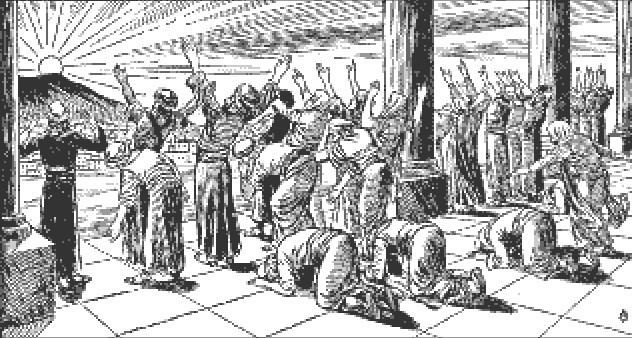 [Speaker Notes: b. Ang Linggo bilang Araw ng Pagsamba. “At dinala niya ako sa loob ng bulwagan sa bahay ng Panginoon; at narito, sa pintuan ng templo ng Panginoon, sa pagitan ng malaking pintuan at dambana ay may dalawampu't limang lalaki na nakatalikod sa dako ng templo ng Panginoon, at ¶ nakaharap ang kanilang mukha sa dakong silangan; at kanilang sinasamba ang araw sa dakong silangan” (Ezekiel 8:16).]
2. Two Satanic Deceptions 
b. Sunday as Day of Worship
Babylonian sun worship influenced the worship of God’s people in the Old Testament.
	• God’s people worshiping the sun 	toward the east. Rather than worshiping 	the Creator of the sun, they worshiped 	the sun instead.	
	• The principles of Babylon including sun 	worship would enter the Christian church 	during an age of compromise.
[Speaker Notes: Naimpluwensiyahan ng pagsamba sa araw ng Babilonia ang bayan ng Diyos sa Lumang Tipan. ¶ • Sumasamba ang bayan ng Diyos sa araw sa dakong silangan. Sa halip na sinasamba ang Lumalang ng araw, ay kanilang sinamba ang araw. ¶ • Ang mga prinsipyo ng Babilonia kasama ang pagsamba sa araw ay papasukin ang Kristiyanong iglesya sa panahon na kompromiso..]
2. Two Satanic Deceptions 
b. Sunday as Day of Worship
Constantine had a strong affinity for sun worship.	
	• “On the venerable day of the Sun let the 	Magistrates and the people residing in the 	cities rest, and let all workshops be closed.”
	• Emperors and popes continued through 	state decrees and church councils to 	establish Sunday as the singular day of 	worship which it remains today for the 	majority of Christians.
[Speaker Notes: Si Constantino ay may malakas na pagkagusto sa pagsamba sa araw. ¶ • "Sa kagalanggalang na araw ng Araw hayaang ang mga mahistrado at ang taong nakatira sa mga lungsod ay magpahinga, at hayaang ang lahat ng mga pagawaan ay magsara.” ¶ • Ipinagpatuloy ng mga Emperador at papa sa pamamagitan ng mga utos ng estado at mga konsilyo ng iglesya upang maitatag ang Linggo bilang ang namumukod na araw ng pagsamba na nananatili ngayon para sa nakararaming Kristiyano.]
2. Two Satanic Deceptions 
b. Sunday as Day of Worship
What a powerful example of
the hard truth that just because the 
majority of people
believe in something,
or practice it,
DOESN’T MAKE IT RIGHT.
[Speaker Notes: Ano ngang isang makapangyarihang halimbawa ng mahirap na katotohanan na dahil lang ang ¶ nakararami sa tao ay naniniwala sa isang bagay, o isinasagawa ito, ¶ ay hindi ito ginagawang tama.]
Satan’s Final Deceptions 
3. Two Necessary Responses
a. A Call to Faithfulness
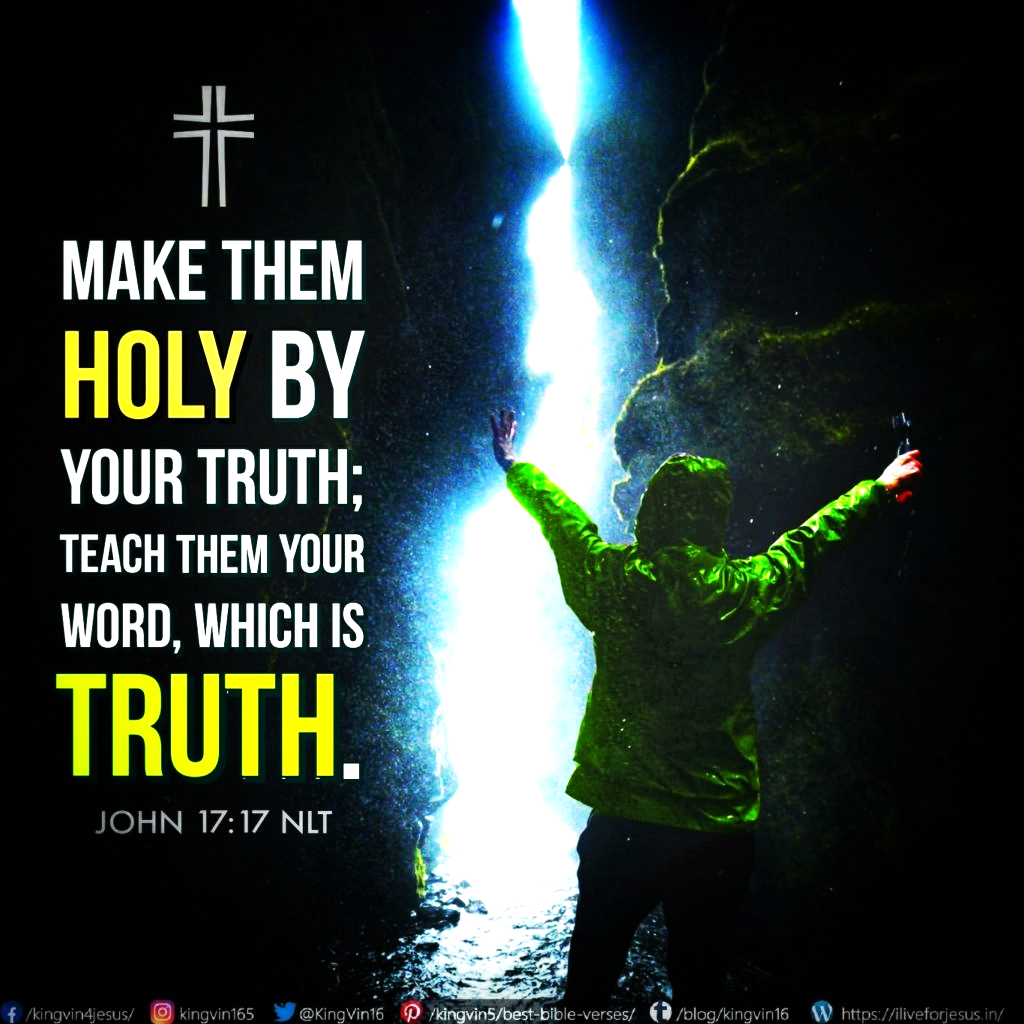 [Speaker Notes: 3. Dalawang Kinakailangang Tugon. “Gawin silang banal sa pamamagitan ng iyong katotohanan; turuan sila ng salita mo, na katotohanan” (Juan 17:17).]
3. Two Necessary Responses	 
a. A Call to Faithfulness
God is calling an end-time people back to faithfulness to His Word.
	• Falsehood prevails. Demons work their 	miracles to deceive. 
	• God’s people are maligned, ridiculed, 	oppressed, and persecuted.
	• The truth of God’s Word, not human 	opinion or tradition, is the North Star              	to guide us in this critical hour of          	earth’s history.
[Speaker Notes: Tinatawagan ng Diyos ang isang wakas-ng-panahong bayan pabalik sa katapatan sa Kanyang Salita. ¶ • Nananaig ang kasinungalingan. Ginagawa ng mga Demonyo ang kanilang mga kababalaghan upang makadaya. ¶ • Ang bayan ng Diyos ay siniraan ng puri, pinagtawanan, siniil, at pinag-uusig. ¶ • Ang katotohanan ng Salita ng Diyos, hindi ang opinyon o tradisyon ng tao, ang direksiyong gagabay sa atin sa kritikal na oras na ito ng kasaysayan ng mundo.]
3. Two Necessary Responses	 
a. A Call to Faithfulness
“What a pity that it [Sunday]
comes branded with the
mark of paganism,
and christened with the
name of the sun god,
then adopted and sanctioned by the                papal apostasy,
and bequeathed as a sacred legacy to Protestantism!”
[Speaker Notes: “Nakapanghihinayang na ito [Linggo] ay ¶ dumating na may tatak na marka ng paganismo, ¶ at bininyagan ng pangalan ng diyos na araw, ¶ pagkatapos ay inampon at pinahintulutan ng lubusang tumalikod na kapapahan, ¶ at ipinamana bilang isang banal na mana sa Protestantismo!”]
Satan’s Final Deceptions 
3. Two Necessary Responses
b. Grace for Obedience
Romans 1:5 nkjv
“Through Him we have received grace and apostleship for obedience to the faith among all nations for          His name.”
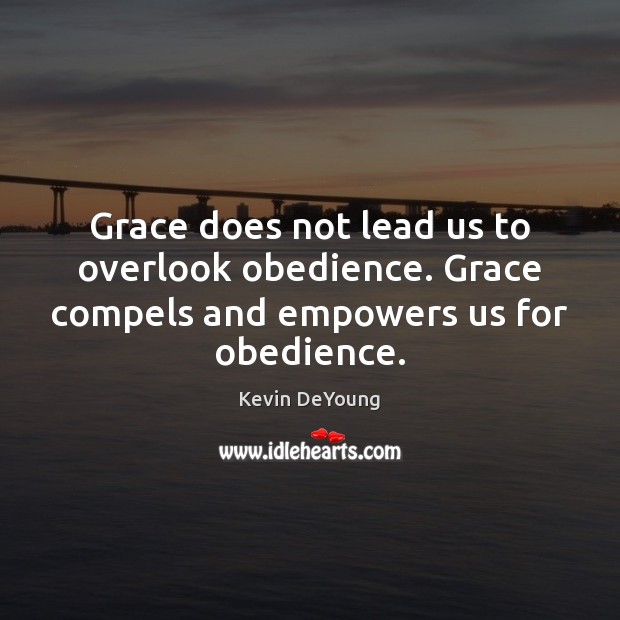 [Speaker Notes: 3. Dalawang Kinakailangang Tugon. “Sa pamamagitan niya'y tumanggap kami ng biyaya at pagka-apostol, para sa pagsunod sa pananampalataya sa lahat ng mga bansa, dahil sa kanyang pangalan” (Roma 1:5). “In ancient Babylonia the sun was worshipped from immemorial antiquity.”  Ang biyaya ay hindi tayo aakayin upang kaligtaan ang pagsunod. Ang biyaya ay namimilit at nagbibigay-kapangyarihan sa atin para sumunod.]
3. Two Necessary Responses	 
b. Grace for Obedience
The “wine of Babylon.”
	• “What is that wine? Her false doctrines. 	She has given to the world a false Sabbath 	instead of the Sabbath of the fourth        and has repeated the 	falsehood that Satan first told to Eve in 	Eden,—the natural immortality of the 	soul.” —“Let the Trumpet Give a Certain 	Sound,” Advent Review and Sabbath Herald, 	December 6, 1892.
The “wine of Babylon.”
	• “What is that wine? Her false doctrines. 	She has given to the world a false Sabbath 	instead of the Sabbath of the fourth 	commandment
[Speaker Notes: Ang “alak ng Babilonia.” ¶ • “Ano ang alak na ‘yon? Ang kanyang mga maling doktrina. Ibinigay niya sa sanlibutan ang isang maling Sabbath sa halip na ang Sabbath ng ika-4 na utos ¶ at inulit ang kasinungalingan na unang sinabi ni Satanas kay Eva sa Eden,—ang natural na imortalidad ng kaluluwa.”]
3. Two Necessary Responses	 
b. Grace for Obedience
“ ‘Come out of her, my people, lest you share in her sins, and lest you receive of her plagues’ ” (Rev. 8:4).
	• Many of God’s people are in religious 	organizations that have compromised 	biblical teachings. They do not unders-	tand the truths of Scripture.
	• As a result, God is giving His people, still 	entrenched in error, a final last-day appeal.
[Speaker Notes: “ ‘Magsilabas kayo sa kanya, bayan ko, upang huwag kayong madamay sa kanyang mga kasalanan, at huwag kayong makabahagi sa kanyang mga salot’ ” (Apocalipsis 8:4). ¶ • Marami sa bayan ng Diyos ay nasa mga relihiyosong organisasyong ikinompromiso ang mga katuruan ng Biblia. Hindi nila nauunawaan ang mga katotohanan ng Kasulatan. ¶ • Bilang bunga, binibigyan ng Diyos ang Kanyang bayan na nananatili pa sa kamalian, nang isang pangwakas na huling-araw na apela.]
3. Two Necessary Responses	 
b. Grace for Obedience
• The only way anybody can obey the 	law is through faith in the power of the    	living Christ. 	
	• By faith when we accept Christ,               	His grace atones for our past and  	empowers our present.
	• Heaven’s appeal to His people in  	churches that do not respect and obey  	the law of God is to step out by faith.
[Speaker Notes: • Ang iisang paraan lamang na ang sinuman ay makasunod sa kautusan ay sa pamamagitan ng pananampalataya sa kapangyarihan ng buhay na Cristo. ¶ • Sa pamamagitan ng pananampalataya kapag ating tinanggap si Cristo, ang Kanyang biyaya ay magbabayad para sa ating nakaraan at magbibigay ng kapangyarihan para sa ating kasalukuyan. ¶ • Ang apela ng langit sa Kanyang bayan sa mga iglesya na hindi iginagalang at sinusunod ang kautusan ng Diyos ay upang lumabas sa pamamagitan ng pananampalataya.]
3. Two Necessary Responses	 
b. Grace for Obedience
• His appeal to Adventists in Sabbath-	keeping congregations is to forsake all 	self-centered, human attempts at obe- 	dience and live godly lives by faith in 	the grace of Christ, which delivers us from 	sin’s condemnation and its domination.
	• Our faithfulness to the law can be a 	powerful witness and help guide 	people out of Babylon.
[Speaker Notes: • Ang Kanyang apela sa mga Adventista sa mga kongregasyong nangingilin ng Sabbath ay ang iwaksi ang lahat nakasentro sa sariling pagtatangka sa pagsunod at mamuhay ng banal na buhay sa pamamagitan ng pananampalataya sa biyaya ni Cristo, na nagligtas sa atin mula sa kahatulan ng kasalanan at pangingibabaw nito.¶ • Ang ating katapatan sa kautusan ay maaaring maging isang makapangyarihang saksi at makakatulong na akayin ang tao palabas ng Babilonia.]
Satan’s Final Deceptions 
The Last Word
“Through the two great errors,      the immortality of the soul and Sunday sacredness, Satan will bring the people under his deceptions.
While the former lays the foundation of spiritualism, the latter creates a bond      of sympathy with Rome.”                                          —The Great Controversy 588.
[Speaker Notes: Huling Salita. :Sa pamamagitan ng dalawang malaking kamalian, ang imortalidad ng kaluluwa at ang kabanalan ng Linggo, dadalhin ni Sattanas ang mga tao sa ilalim ng kanyang mga pandaraya. ¶ Samantalang ang una ay naglalagay sa pundasyon ng espirituwalismo, ang huli ay naglilikha ng isang tali ng simptiya sa Roma.””—The Great Controversy 588..]